Die Geschichte von Ermatingen in 30 Bildern
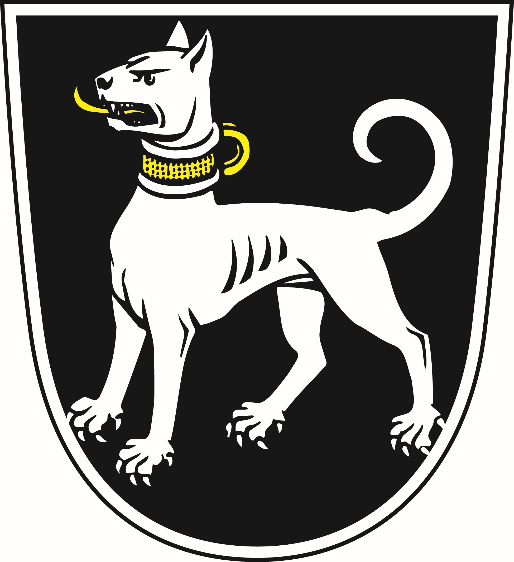 Die Vulkane im Hegau
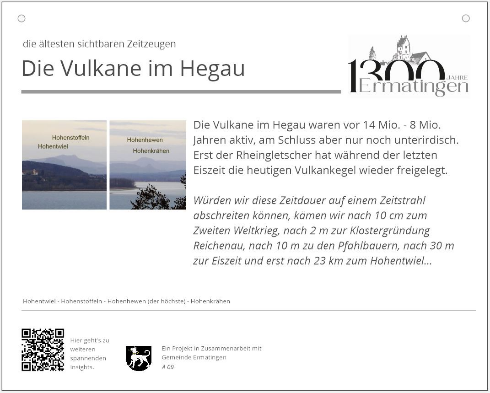 älteste sichtbare Zeitzeugen in Ermatingen
1000 Mal älter als die Pfahlbauer

von links:
Hohentwiel
Hohenstoffel
Hohenkrähen
Hohenhewen
vor 14 – 8 Millionen Jahren
20’000 v. Chr.
Eiszeit
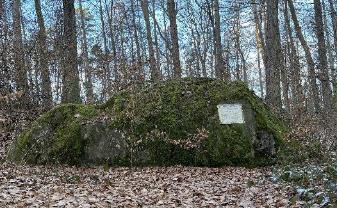 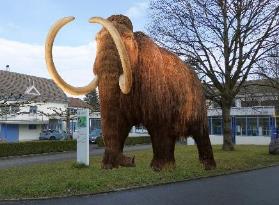 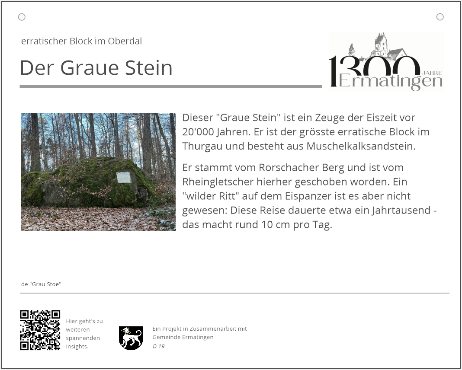 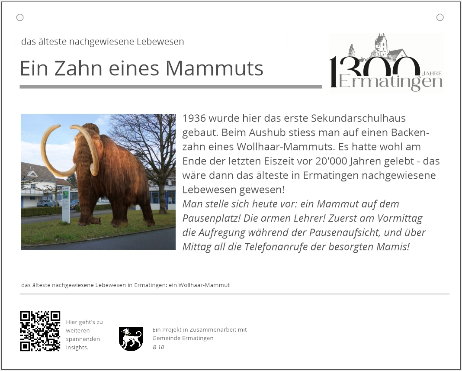 Pfahlbauer im Bügen und Westerfeld
4’000 - 800 v. Chr.
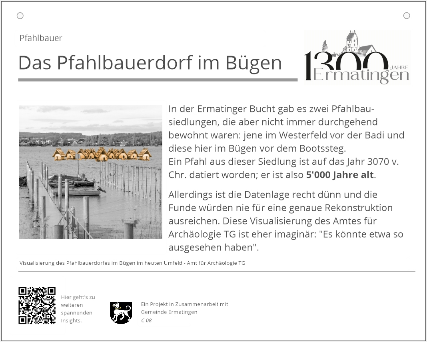 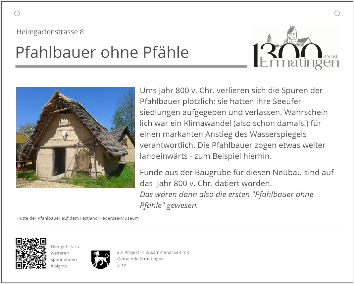 Spätsteinzeit - Bronzezeit
Pegel 2m tiefer;das Dorf stand am Ufer
Subsistenzwirtschaft:jagen, fischen, sammeln
zunehmend Ackerbau und Viehzucht
Alamannen und Franken
ab ca. 400 n.Chr. Ansiedelung der Alamannen, ein Stamm der Germanen, zwischen den römischen Kastellen, auch bei uns in Ermatingen
ab 537 unter der Herrschaft der Franken
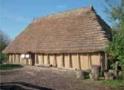 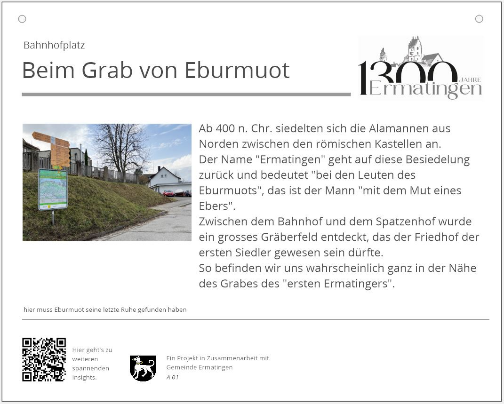 von nun an wird hier deutsch gesprochen!
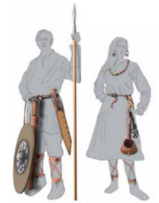 die Franken teilen ihr grosses Reich in Gaue auf > 744 Durgaugensis
Alamannen ab 400; Franken ab 537
Eburmuot
der erste Ermatinger
nach ca. 500
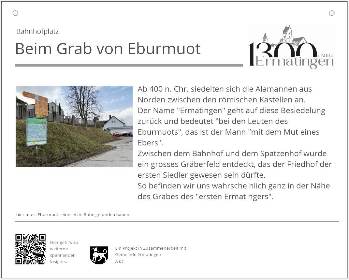 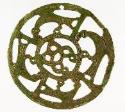 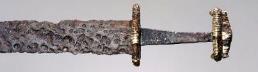 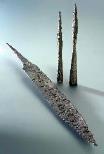 «Ermatingen» heisst «bei den Leuten des Ebermuot»,
das war der Mann mit dem «Mut eines Ebers».
Höchstwahrscheinlich war er hier begraben worden.
Gründung des Klosters Reichenau
724
Gründung des KlostersReichenau 724durch Karl Martell
Ermatingen dazugehörendes Untertanengebiet
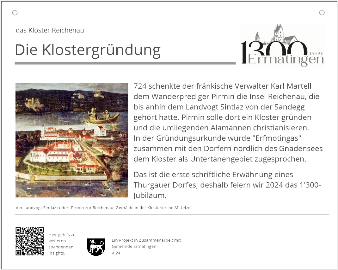 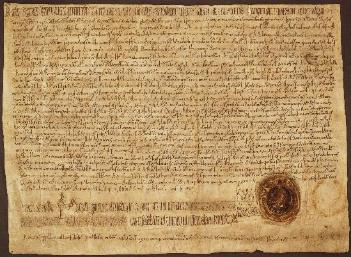 erste schriftliche Erwähnung eines Thurgauer Dorfes
der Kehlhof
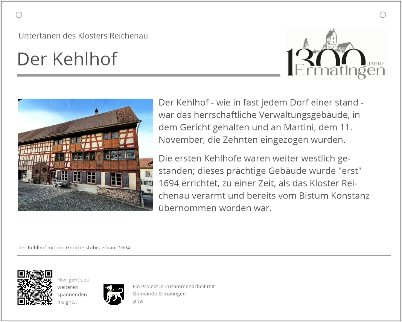 724 – 19. Jhdt.
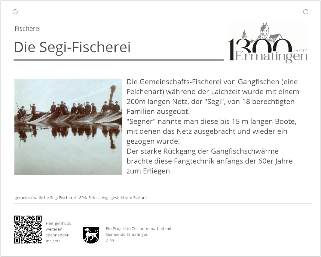 Fischerei
bis ins 20. Jhdt.
bis ins 20. Jhdt. der wichtigste Erwerbszweig im Dorf
hier die Gemeinschaftsfischerei auf Gang-fische mit der Segi
Rebbau
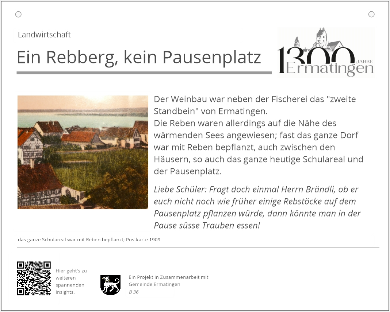 der Rebbau war neben der Fischerei das zweite «Standbein» der Ermatinger
die Reben brauchten aber die Wärme des Sees und wurden im Dorf angepflanzt, auch zwischen den Häusern
bis heute
Landwirschaft für den Selbstbedarf
fast jedermann betrieb Landwirtschaft zur Selbstversorgung, inkl. kleiner Tierhaltung
auf der kleinen Zelg (beim Zelglihof) und der Grosszelg (bei Lanterswilen; Foto) wurde in der Dreifelderwirtschaft Getreide angebaut
bis ins 19. Jhdt.
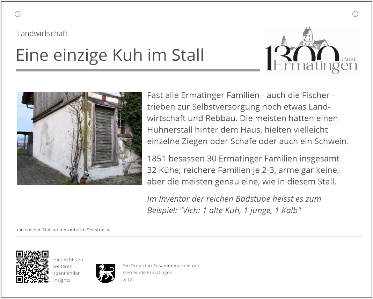 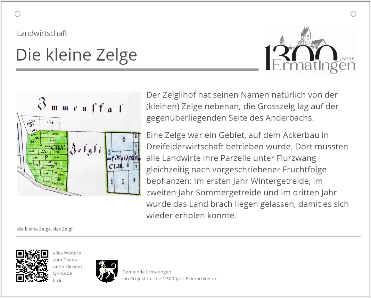 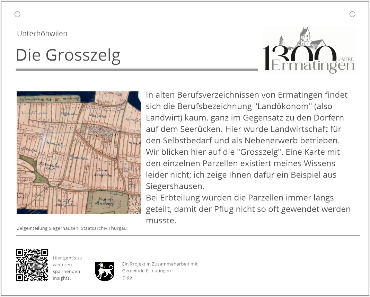 Konzil von Konstanz
einberufen zur Auflösung des Schismas und neuer Papstwahl
Verbrennung der Frühreforma-toren Johannes Hus und Hieronimus von Prag
Ursprung der Groppenfasnacht
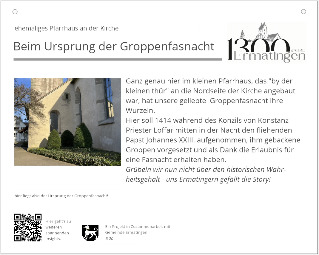 1414 - 18
Die Eidgenossen erobern den Thurgau
der Thurgau wird Untertanengebiet der acht Alten Orte
der Landvogt in Frauenfeld verfügt über die hohe Gerichtsbarkeit
alle zwei Jahre Huldigung des neuen Landvogts:
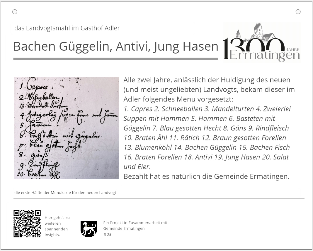 1460
Schlacht bei Schwaderloh
1499
Überfall und Plünderung von Ermatingen durch die schwäbischen Landsknechte;
das Oberdorf geht in Flammen auf
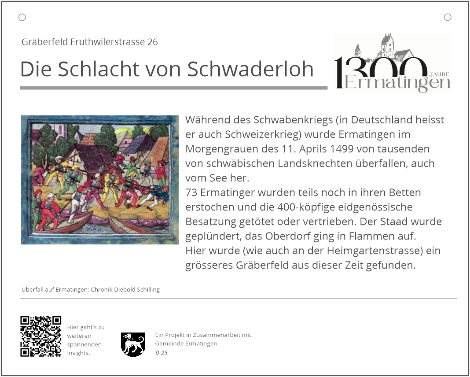 auf dem Rückzug nach Konstanz fallen ihnen die Eidgenossen von Schwaderloh her in die Flanke
Reformation und Gegen-reformation
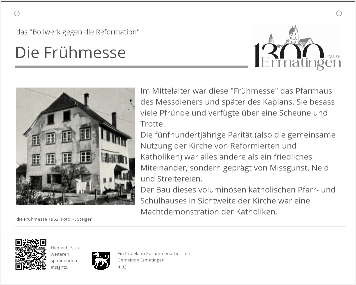 Reformation im Thurgau unter dem Einfluss von Huldrich Zwingli in Zürich
ab 1527 Einführung des reformierten Glaubens in Ermatingen durch den wortgewaltigen Alexius Bertschi
dann Gegenreformation
seither paritätische (aber nicht immer friedliche...) gemeinsame Nutzung der Kirche, bis heute
seit 1527
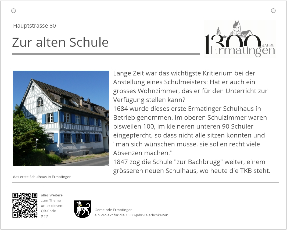 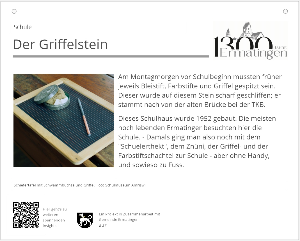 Schule
1664 wurde eine reformierte Schule
eröffnet, 1764 eine katholische
1872 musste sie der Regierungsrat dann «zwangsverheiraten»
1684 bis heute...
1606 bekam Ermatingen das Marktrecht.
seit 1606
Das bedeutete zum einen Gewerbefreiheit;
die vielen Schuhmacher schlossen sich zu einer Zunft zusammen.
Zum andern wurde einmal pro Woche rund ums Rathaus Markt gehalten.
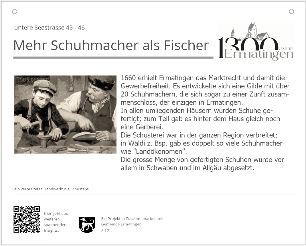 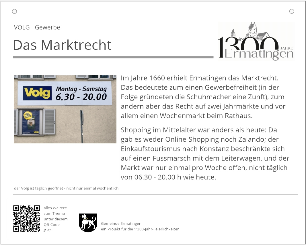 Marktrecht
Schifffahrt
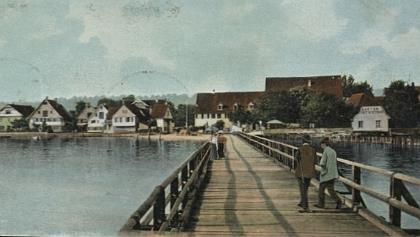 1606: erste Stedi
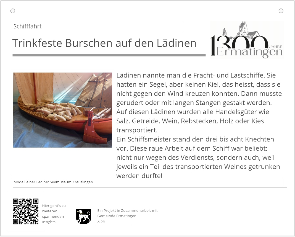 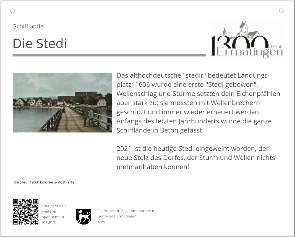 bedeutende Rolle der Schifffahrt
zuerst Gütertransporte auf Lädinen,
später auch Passagiertransporte auf Dampfschiffen
Oh Thurgau, du Heimat!
1798
Unabhängigkeit des TGs (von den Eidgenossen!)

Helvetische Republik
Einmarsch der Franzosen:
Munizipalgemeinde
Abschaffung von Privilegien und Binnenzöllen
Einführung des Dezimalsystems:
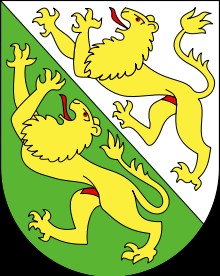 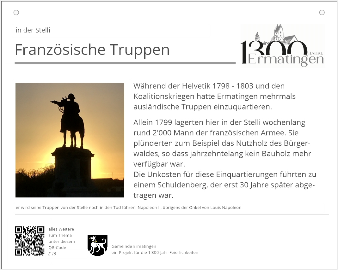 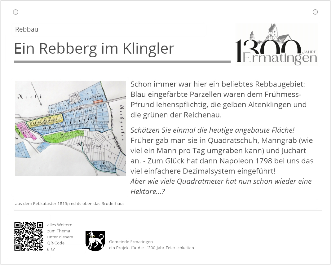 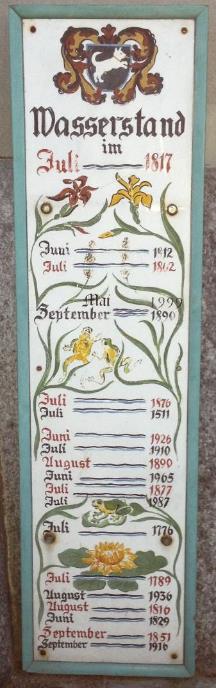 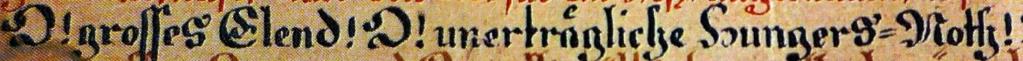 Hochwasser, Hungersnot
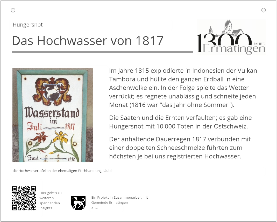 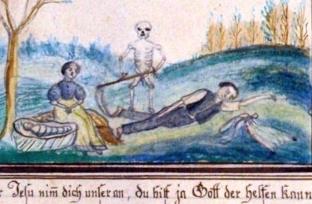 das «Jahr ohne Sommer»
höchstes Hochwasseram Bodensee
Ernten verfaulen;grosse Hungersnot
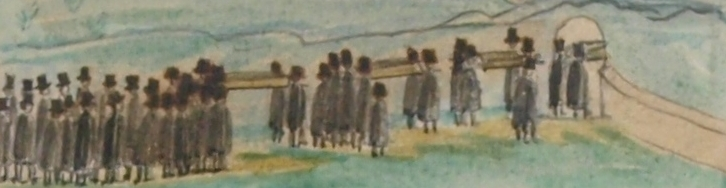 1816 / 17
Strassenbau
früher möglichst alle Transporte auf dem Wasser
frühere Durchgangsstrassebei der Poststrasse
Ausbau des Strassennetzesab 1820
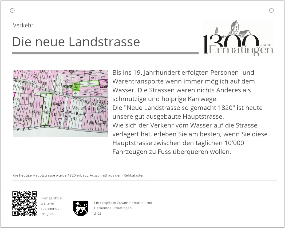 ab 1820
die «neue Landstrasse» von 1820
Sulzbergkarte von 1835
Louis Napoleon
seit 1823 mit seiner Mutter Hortense auf Arenenberg
«Stammbeiz» im Adler Ermatingen
Gründung des Thurgauer Schützenverbandes
Initiator des historischen Napoleonturms
1823 - 1836
Der spätere französische Kaiser Napoleon III.
 war Thurgauer Bürger und sprach Thurgauer Dialekt
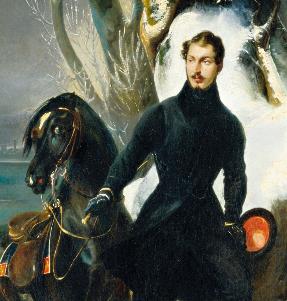 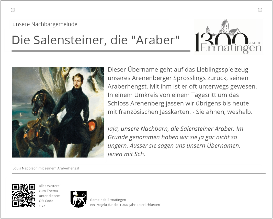 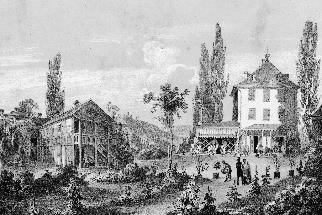 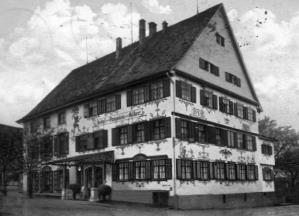 Handwerk und Berufe
2 Kaminfeger
7 Kübler
12 Küfer
3 Kupferschmiede
1 Kürschner
1 Maler
2 Messingwarenhändler
1 Mühlenmacher
11 Maurer
6 Metzger
5 Müller
2 Nagelschmiede
3 Ölmüller
2 Rechtsgelehrte
19 Schiffsleute
2 Ärzte
6 Bäcker
1 Buchbinder
2 Büchsenschmiede
3 Drechsler
7 Ellenwarenhändler
1 Färber
17 Fischer
1 Flaschner
5 Gerber
4 Glaser
1 Gipser
2 Gärtner
2 Gold- und Silberschmiede
3 Holzhändler
1 Schiffmacher
4 Schlosser
10 Spezereihändler
7 Strumpfweber
1 Sattler
1 Steinmetz
22 Schuster
8 Schneider
1 Tuchhändler
2 Uhrmacher
2 Wagner
7 Weber
24 Würthsleute
2 Zainenmacher
5 Zimmerleute
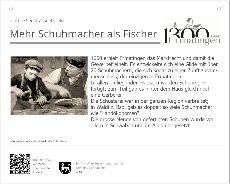 1846
Eisenbahn
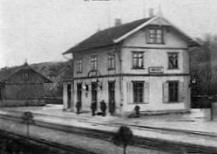 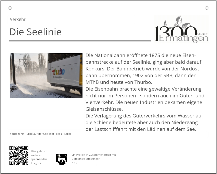 1875
Eröffnung der Seelinie 1875
Begünstigung der industriellen Entwicklung
Niedergang der Lastschifffahrt auf dem See
anfangs 20. Jhdt.
Wasserversorgung
Elektrifizierung
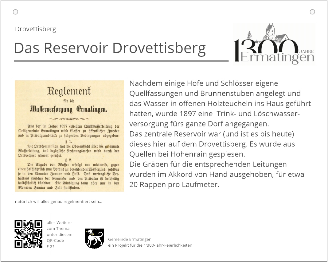 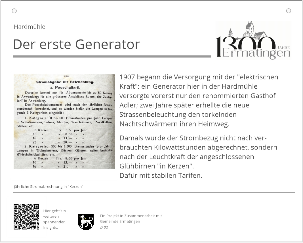 Trink- und Löschwasser seit 1897
Elektrizität seit 1907
1. Weltkrieg
General Ulrich Wille
Schweiz militärisch nicht betroffen
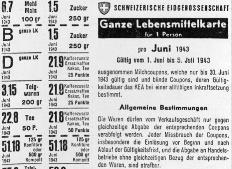 Aktivdienst, Wirtschaftskrise,
Lebensmittelrationierung
führen zu grosser Unzufriedenheit:

«allgemeiner Landesstreik»
Kriegs-internierte in Schloss Hard
1914 - 18
19. / 20. Jhdt.
Industrie
Möbelfabrik
Jacques Goldinger
Waagenfabrik
Ammann AG
Dosenfabrik
Louis Sauter
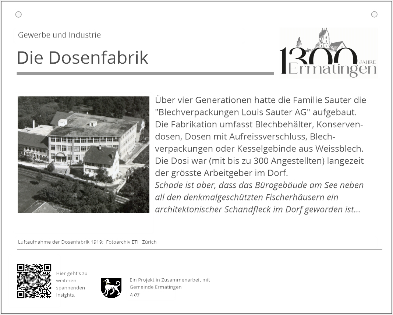 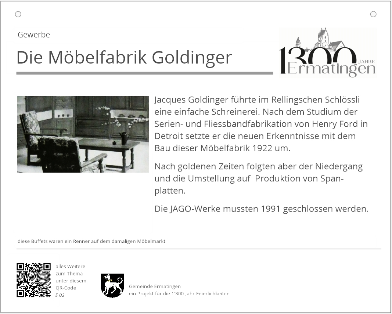 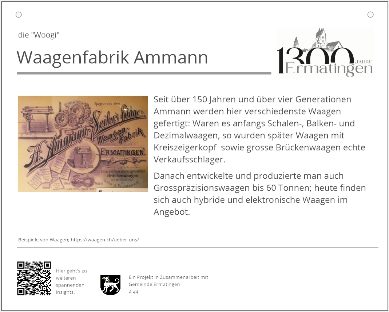 2. Weltkrieg
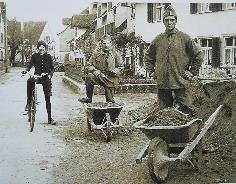 Aktivdienst
Grenzschutztruppen
Festungsbauten in Ermatingen
Festungsgürtel um Kreuzlingen
geschlossene Grenze
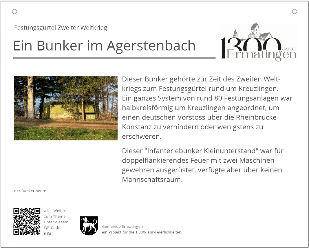 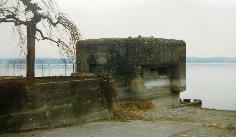 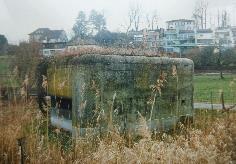 Flüchtlinge; «das Boot ist voll»
Lebensmittelknappheit, «Anbauschlacht»
1939 - 45
Fortschreitende Gleichberechtigung, sogar in Ermatingen:
Ermatingen:

147 ja
160 nein
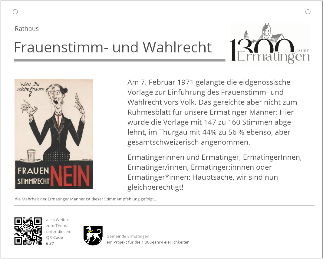 Das Frauenstimm- und wahlrecht
1971
Neuansiedlung von KMUsDienstleistungszentren
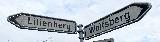 Rückgang von:
- Fischerei, Landwirtschaft- Industrie- Gaststätten, Einkaufsläden
PendlerMotorisierung
Verdoppelung der Einwohnerzahl und Wohnraum
um die Jahrtausendwende
heutige Dorfentwicklung
Was geht denn aus der heutigen Zeit in die Geschichte ein...?
Digitalisierung
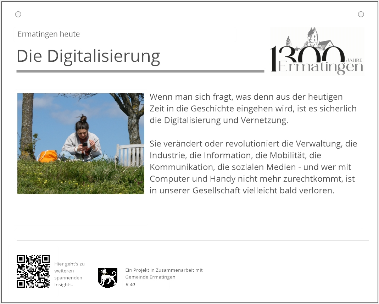 heute
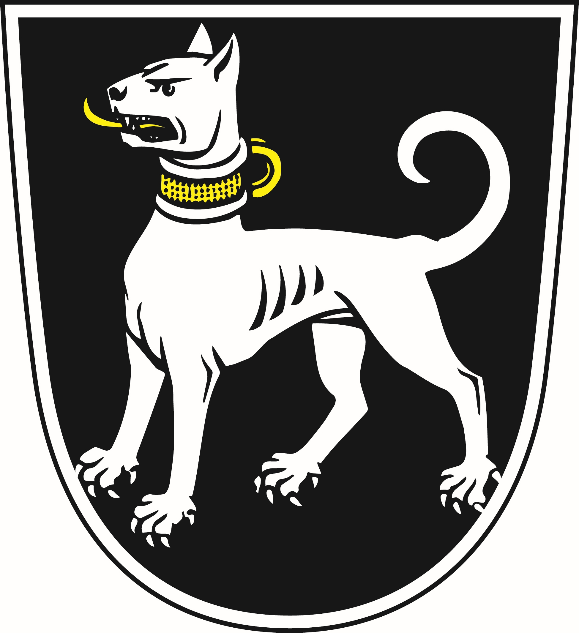